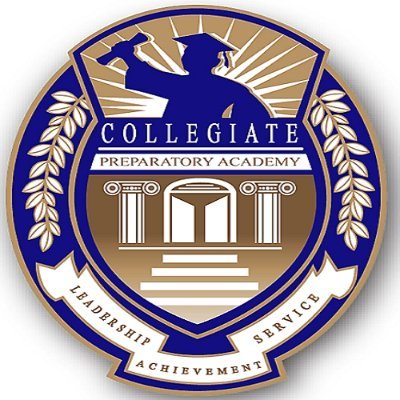 STUDENT DATA SAMPLING2020-21 School  Year
Cohort 1
Sampling of Student Data from Cohort One (20-21 School Year)
Reading Diagnostic
Math Diagnostic
Readding Diagnostic
Increase of Student Phonemic Awareness
Increase in Student Confidence 
Increase in Emergent Literacy Skills
Improved Speaking Ability of non-verbal Pre-school Student ( three-year old); Speaks clearer
Improved numeracy abilities
Overall Results